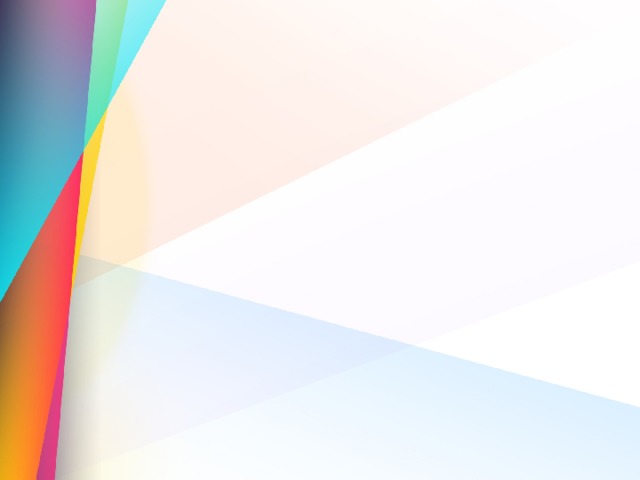 Исполнение бюджета сельского поселения Сытомино
за 1 квартал 2017 года
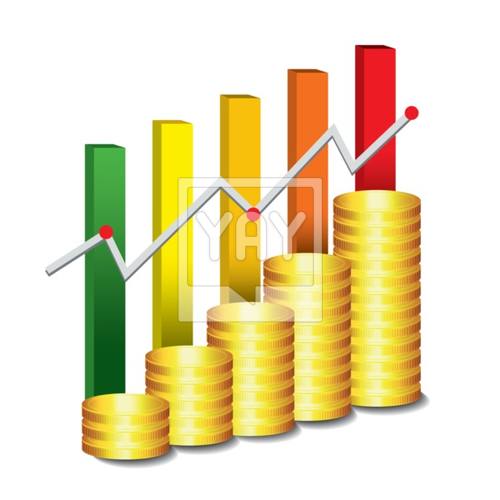 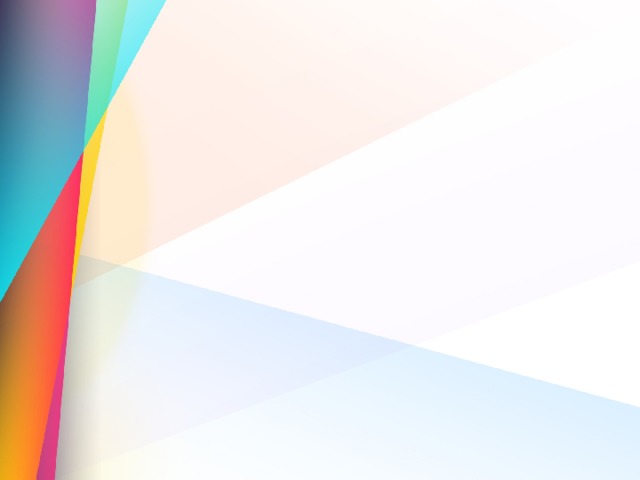 Бюджет сельского поселения Сытомино на 2017 год              тыс.руб.
Дефицит -/профицит +
Первоначальный план – 0
Уточненный план - 0
2
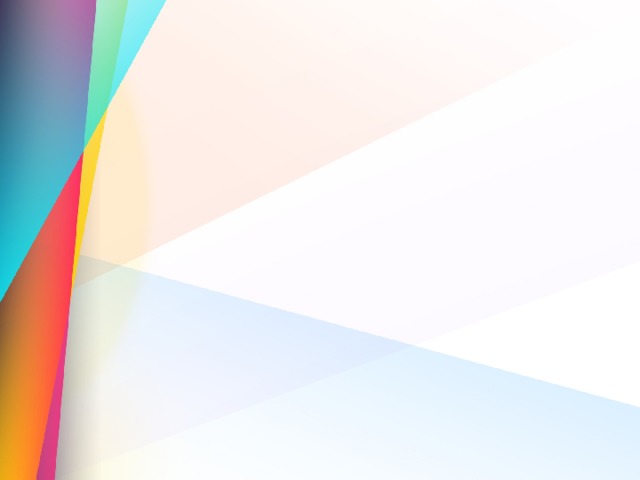 Исполнение бюджета с.п. Сытомино  за 1 квартал 2017 года (тыс.руб.)
Дефицит -/ профицит +
366,0
3
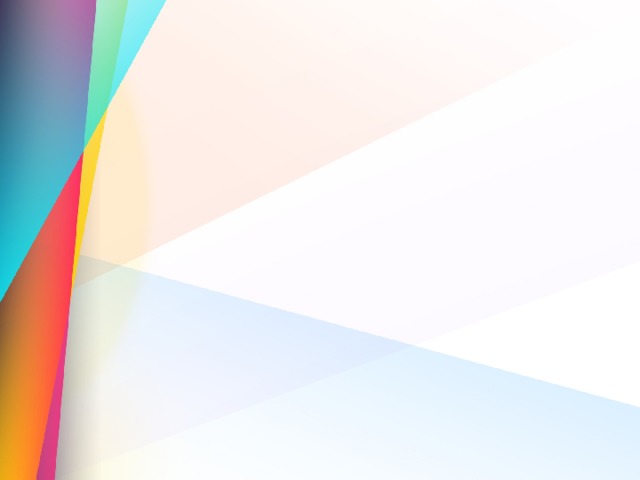 Сведения о поступлениях в бюджет с.п. Сытомино в разрезе основных налоговых и неналоговых доходов, безвозмездных поступлений за 1 квартал 2017 года (тыс.руб.)
Табл.1
4
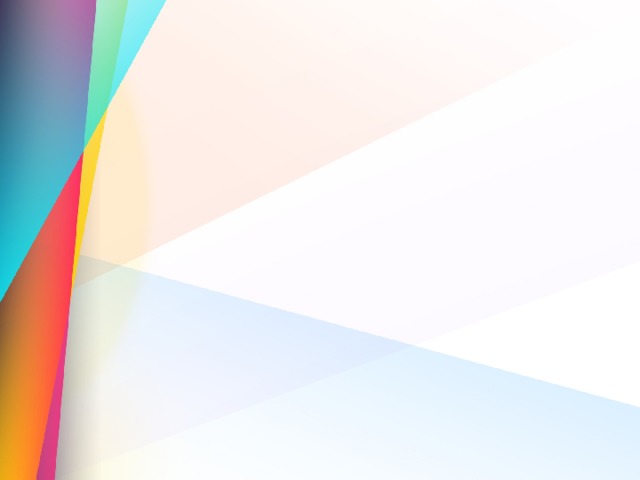 Продолжение табл.1
5
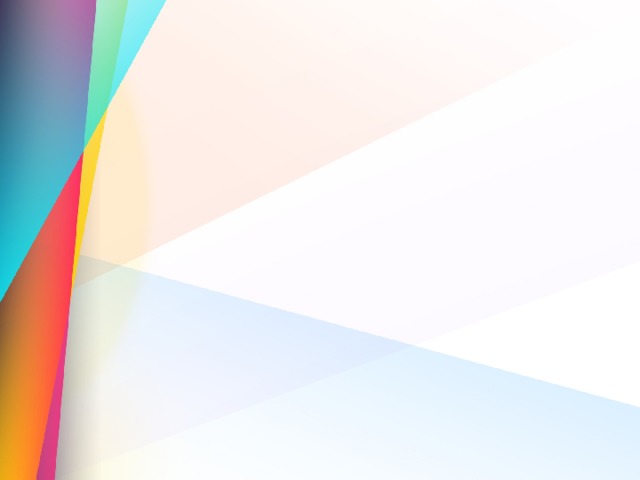 Окончание табл.1
6
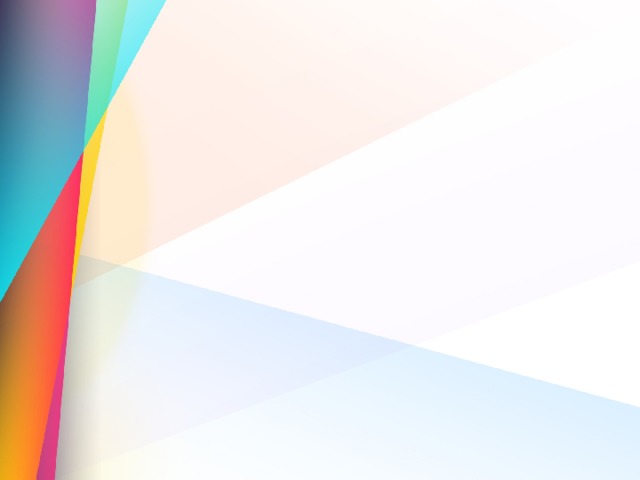 Анализ исполнения доходной части бюджета МО с.п. Сытомино за 1 квартал 2017 года (тыс.руб.)
7
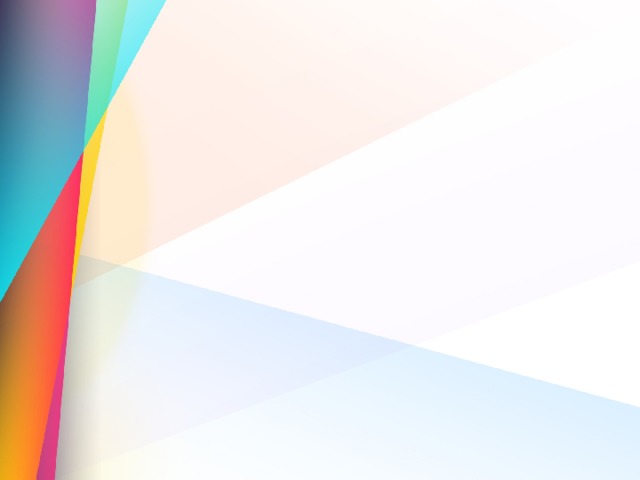 Структура исполнения доходной части бюджета сельского поселения Сытомино за 1 квартал 2017 года
Уд. вес %
8
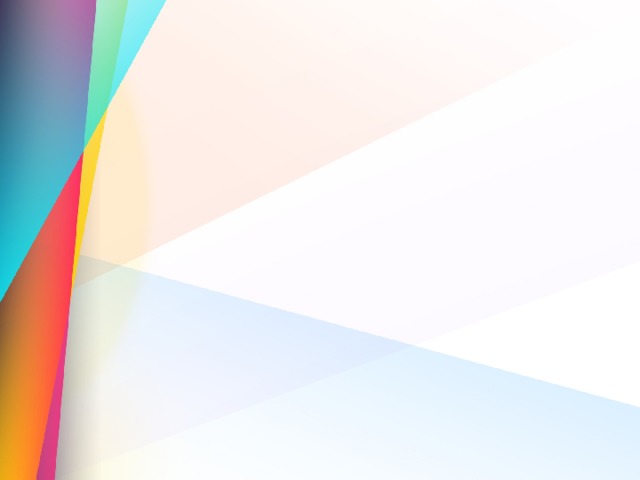 Структура исполнения налоговой и неналоговой части бюджета МО с.п. Сытомино за 1 квартал 2017 года
9
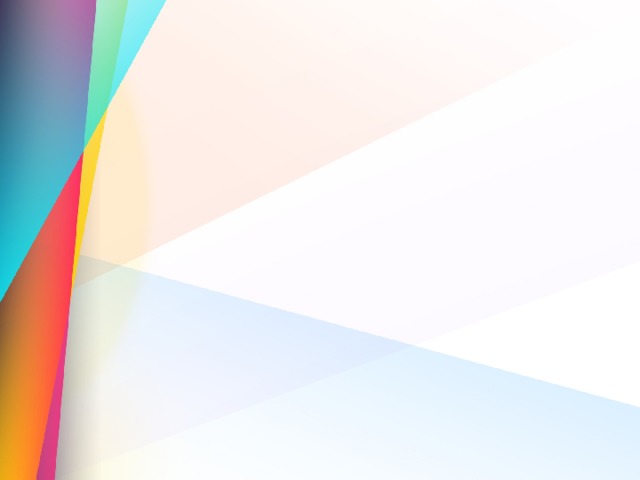 Информация о полученных межбюджетных трансфертах МО с.п. Сытомино за 1 кв.2017г.
10
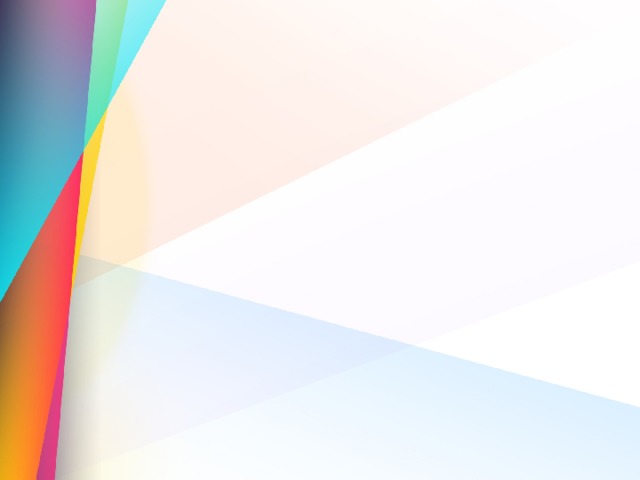 Информация об иных межбюджетных трансфертах на финансовое обеспечение полномочий, передаваемых на уровень муниципального района за 1 кв.2017г.  тыс.руб.
- Соглашение № 286 от 15.05.2015г. «О передаче осуществления части полномочий органов местного самоуправления муниципального образования сельское поселение Сытомино органам местного самоуправления муниципального образования Сургутский район»
- Соглашение № 13-15 от 05.03.2015 «О передаче осуществления полномочий контрольно-счетного органа по осуществлению внешнего муниципального финансового контроля»
11
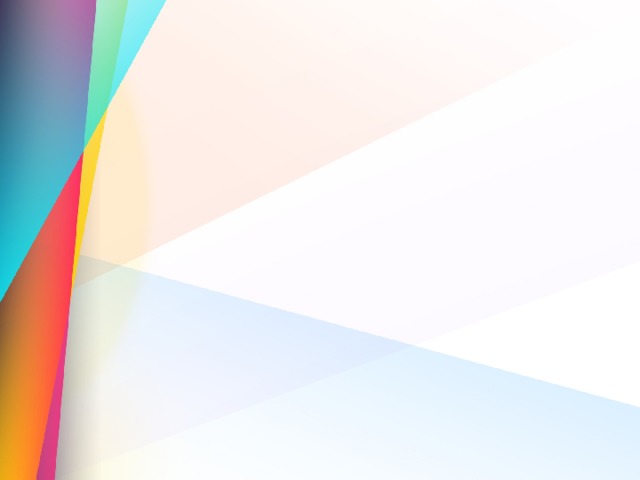 Сравнительный анализ исполнения расходной части бюджета МО с.п. Сытомино за 1 квартал 2017 года по функциональной структуре расходов   тыс.руб.
12
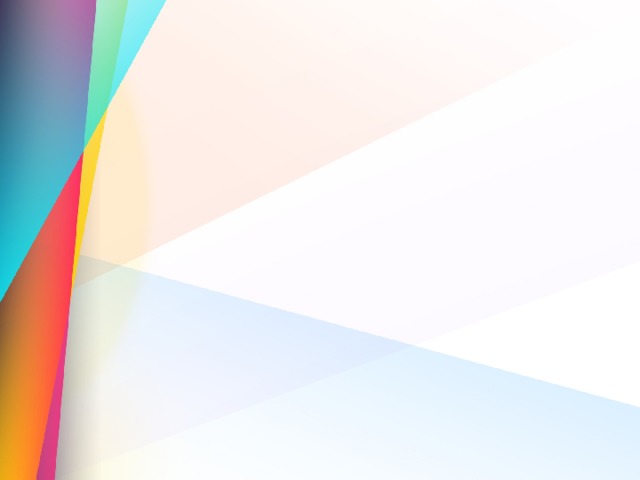 13
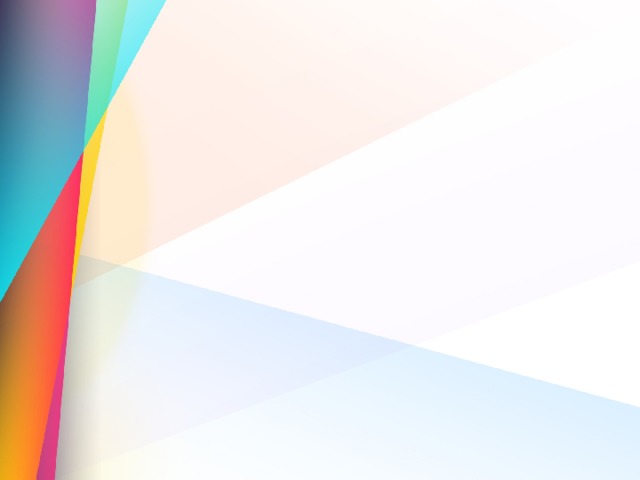 Функциональная структура расходов МО с.п. Сытомино за 1 квартал 2017 года
Уд. вес %
14
Функциональная структура расходов МО с.п. Сытомино за 1 квартал 2017 года
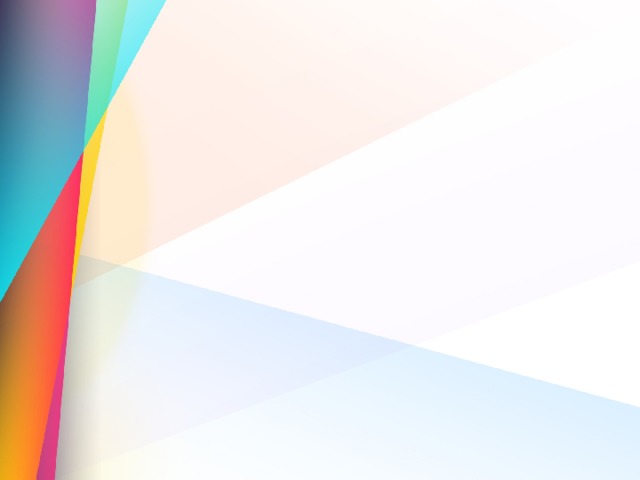 Общегосударственные вопросы
        41,1%
Нац. оборона
        0,7%
Жилищно-ком. хоз-во. 
      1,2%
Нац. безопасность и правоохранительная деят.
        0,1%
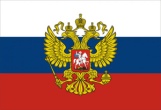 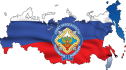 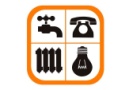 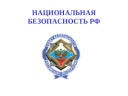 Межбюджетные трансферты общего хар-ра бюджетам субъектов РФ и МО 
15,4%
Нац. экономика
           11,6%
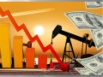 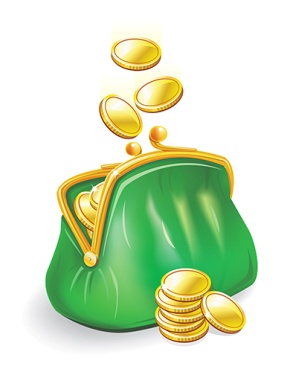 Охрана окр. среды 
              0,0%
Культура и кинематография 
       29,2%
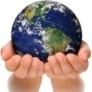 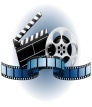 Образование
0,0%
Соц. политика
            0,4%
Физ.культура и спорт
0,1%
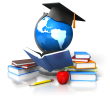 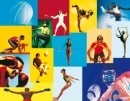 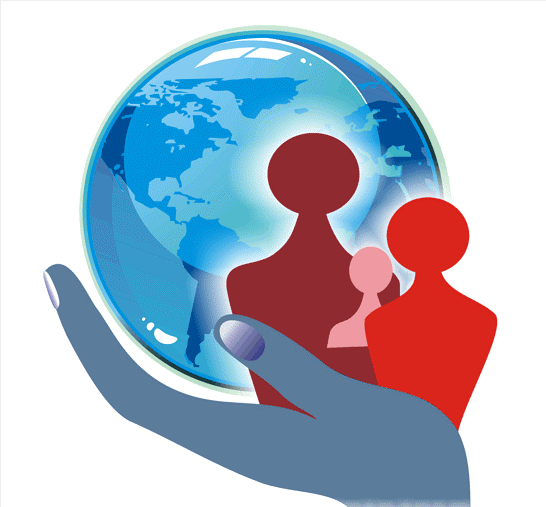 15
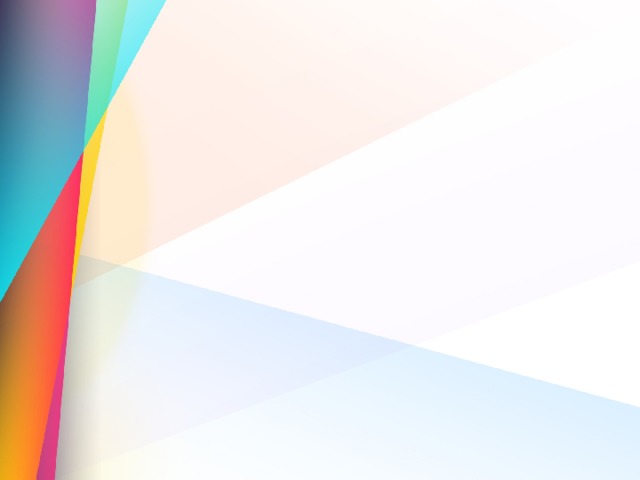 Расходы на реализацию муниципальных программ и непрограммные расходы МО с.п. Сытомино за 1 квартал 2017 года (тыс. руб.)
16
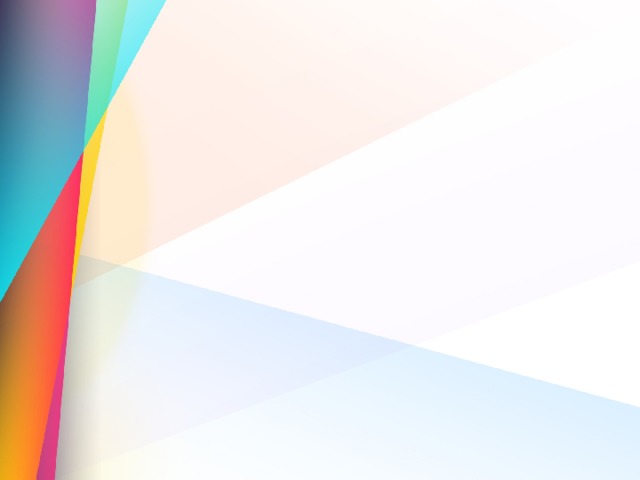 Исполнение муниципальных программ с.п. Сытомино (тыс.руб.)
17
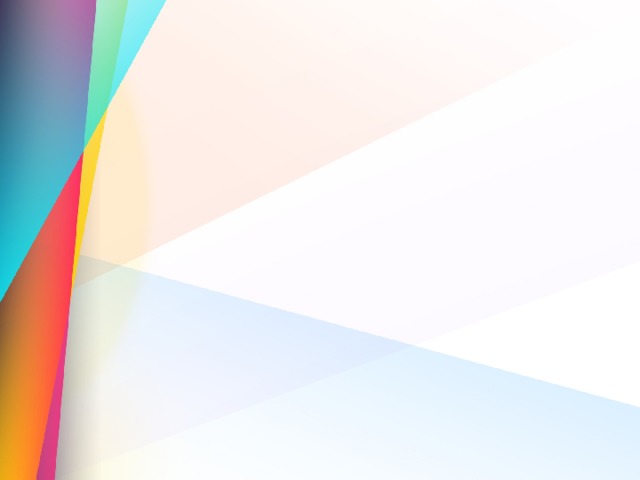 Информация о расходах на реализацию Указов Президента Российской Федерации от 07.05.2012    тыс.руб.
Динамика показателей средней заработной платы работников культуры
Плановые назначения
Исполнение за 2017 год
18
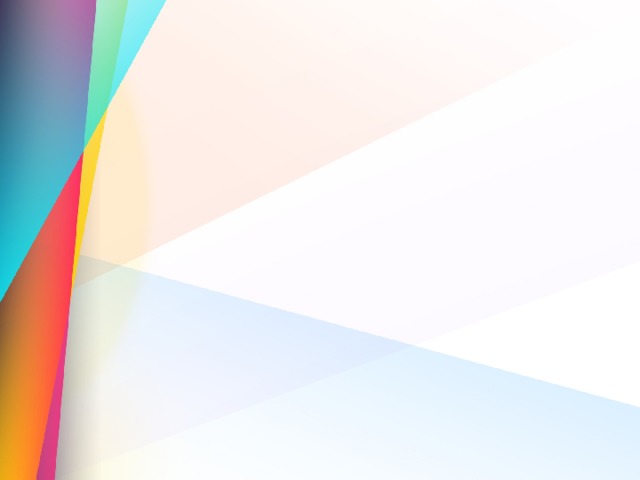 Контактная информация для граждан
За получением дополнительной информации просим обращаться
 в Администрацию сельского поселения Сытомино:Адрес: ул. Центральная 61, с. Сытомино, Сургутский р-н, 
Ханты-Мансийский автономный округ-Югра, Тюменская обл., 628436Телефон (факс):8 (3462) 736-480 (приемная)E-mail: admsitomino@mail.ru
Адрес сайта: http://sytomino.ru/
Время работы: пн с 9.00 до 18.00 (перерыв с 13.00 до 14.00),вт-пт с 9.00 до 17.00 (перерыв с 13.00 до 14.00),сб-вс выходной